TAJDID PELAYANAN SOSIAL MUHAMMADIYAH
REFLEKSI GERAKAN AL MA’UN ABAD II
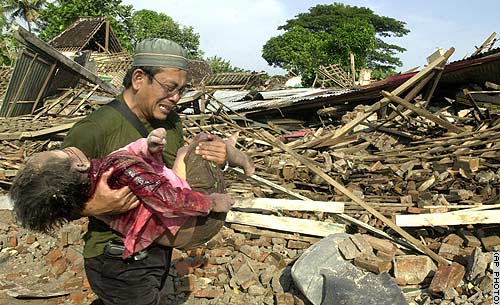 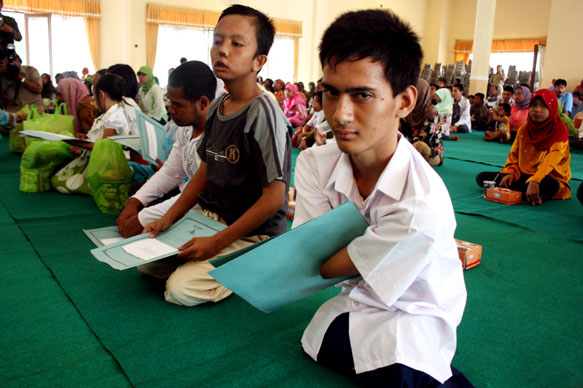 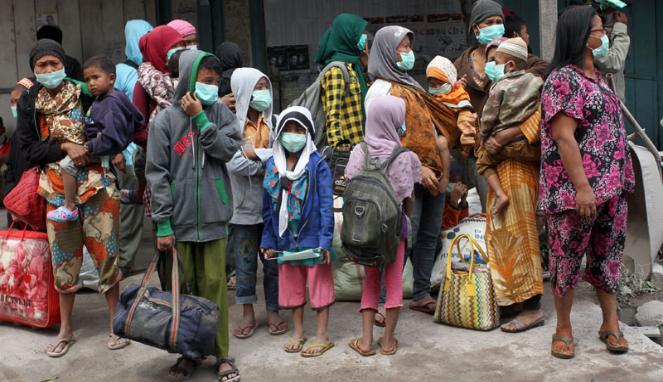 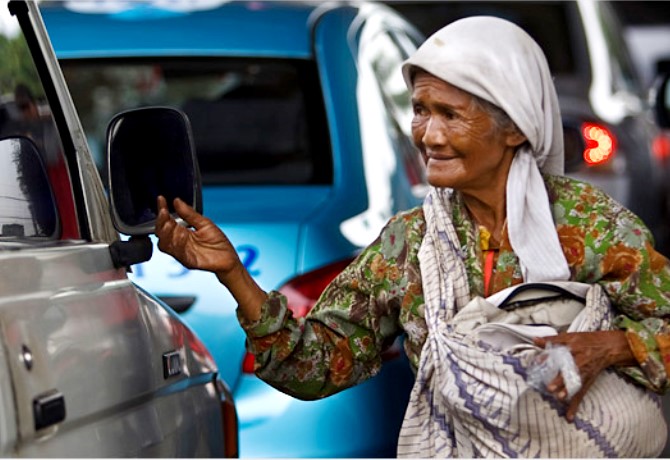 Surabaya, 27 Oktober 2024
SUMBER-SUMBER INSPIRASI
وما خلقت الجن والإنس إلا ليعبدون (الذرية : 56)
وَإِذْ قَالَ رَبُّكَ لِلْمَلٰٓئِكَةِ إِنِّى جَاعِلٌ فِى الْأَرْضِ خَلِيفَةً 
(البقرة : 30)
Ancaman Menjadi Pendusta Agama
اَرَأَيْتَ الَّذِي يُكَذِّبُ باِلدِّيْن – فَذالِكَ الَّذِي يَدُعُّ اْليَتِيْم – وَلاَ يَحُضَّ عَلَي طَعَامِ الْمِسْكِيْن – فَوَيْلٌ لِلْمُصَلِّيْن – الذِيْنَ هُمْ عَنْ صَلَاِتهِمْ سَاهُوْن – الذِيْنَ هُمْ يُرَاءُوْنَ – وَيَمْنَعُوْنَ الْمَاعُوْن
Isyarat dalam Perintah 
Sholat dan Zakat
وأقيموا الصلاة وأتوا الزكاة
Isyarat dalam Gerakan Sholat
Sholat dimulai dengan 
TAKBIROTUL IKROM 
dan diakhiri dengan SALAM
SUMBER ENERGI
PENGAJIAN RUTIN MUHAMMADIYAH
PELAKSANAAN GERAKAN AL MA’UN
Rumah Miskin
Rumah Yatim (Panti Asuhan)
Kegiatan Sosial Tahunan berkala
Dll
SASARAN BARU GERAKAN AL MA’UN
PEMERLU PELAYANAN KESEJAHTERAAN SOSIAL (PPKS)
BALITA telantar  
Anak Telantar 
Anak  berhadapan dengan hukum  
Anak Jalanan  
Anak dengan Kedisabilitasan (ADK) 
Anak yang memerlukan perlindungan khusus  
Lanjut Usia Telantar  
Penyandang Disabilitas  
Tuna Susila  
Gelandangan  
Pengemis   
Pemulung  
Kelompok Minoritas
14.   BEKAS WARGA BINAAN PEMASYARAKATAN (BWBP) 
15.   ORANG DENGAN HIV/AIDS (ODHA)  
16.   KORBAN PENYALAHGUNAAN NAPZA 
17.   KORBAN TRAFFICKING 
18.   KORBAN TINDAK KEKERASAN 
19.   PEKERJA MIGRAN BERMASALAH SOSIAL (PMBS) 
20.   KORBAN BENCANA ALAM 
21.   KORBAN BENCANA SOSIAL
22.   PEREMPUAN RAWAN SOSIAL  EKONOMI  
23.   FAKIR MISKIN 
24.   KELUARGA BERMASALAH SOCIAL PSIKOLOGIS
25.   KELUARGA BERUMAH TIDAK LAYAK HUNI 
26.   KOMUNITAS ADAT TERPENCIL
SASARAN PENGEMBANGAN LAYANAN
Keluarga
Komunitas 
Lembaga
CONTOH KEGIATAN LAYANAN KELUARGA
pengajian (online/ofline) dengan tema kessos
pelatihan Pendamping lansia dan difabilitas
Lembaga konsultasi keluarga 
Santunan dan asuhan keluarga
Pemberdayaan ekonomi keluarga
Bedah rumah miskin
dll
CONTOH KEGIATAN LAYANAN KOMUNITAS
Cabang – ranting dapat dimasukkan sebagai komunitas
pengajian (online/ofline) dengan tema kessos
Muhammadiyah senior care – griya lansia
Pendirian Gerakan ‘aisyiyah cinta anak (gaca)
Pembentukan himpunan difabel Muhammadiyah (hidimu )
dll
CONTOH KEGIATAN LAYANAN LEMBAGA
Melembagakan (meng-AUM-kan) program layanan untuk PPKS
Memodernisasi AUM Sos atau LKS yang sudah berdiri, dengan cara:
Melengkapi izin operasional ke Dinas Sosial
Mengikuti akreditasi lembaga
Mengikutkan tenaga yang terlibat dalam sertifikasi SDM kessos
Pelatihan manajemen pengelolaan AUM, 
dll
ALTERNATIF – ALTERNATIF LEMBAGA PELAYANAN SOSIAL
Taman Pendidikan Al Quran 
IBNU UMI MAKTUM
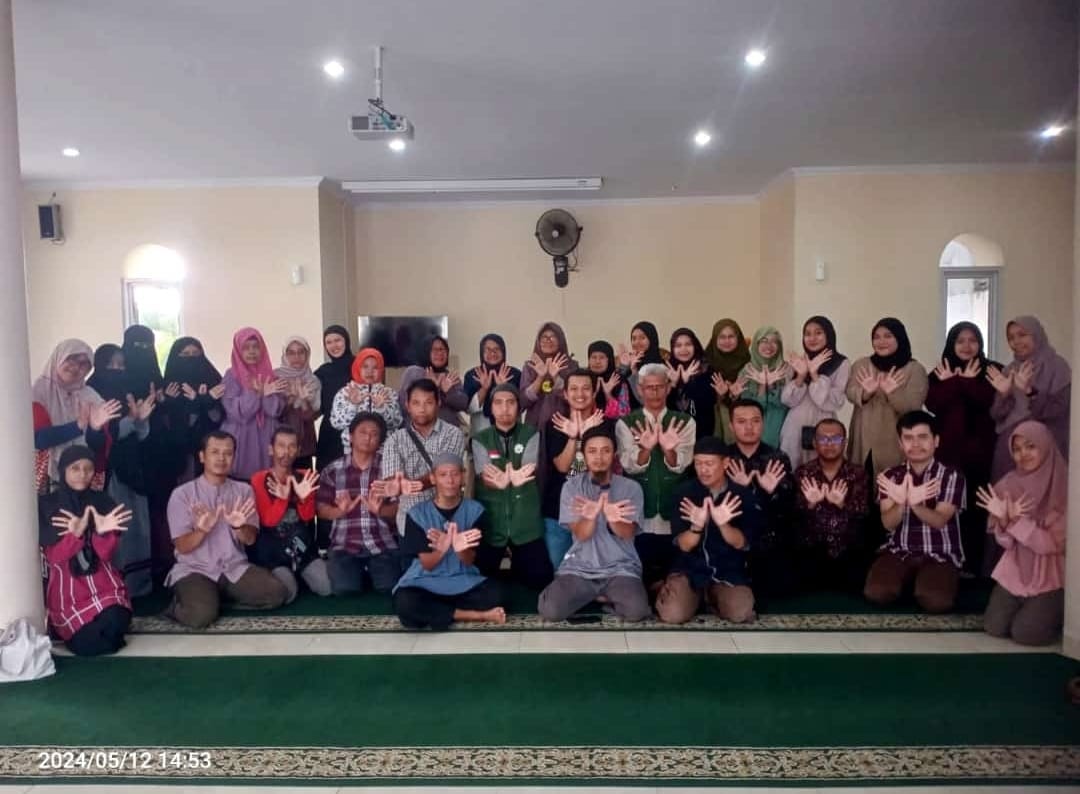 ADVOKASI DAN PENDAMPINGAN Grup Musik tuna Netra
JAYA MUSIK MALIOBORO
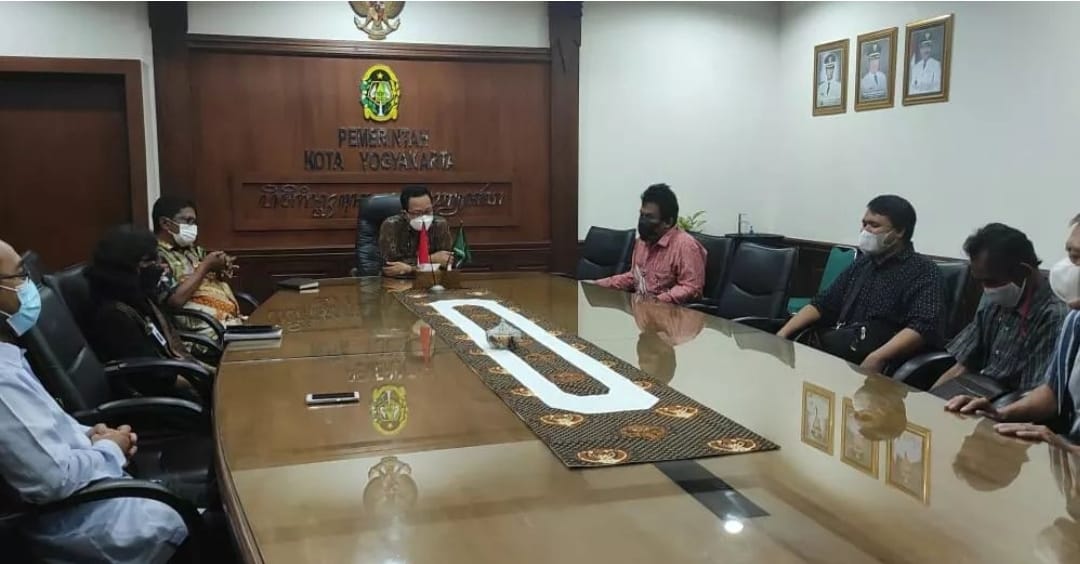 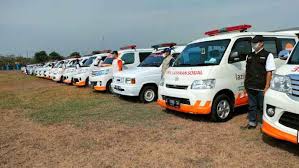 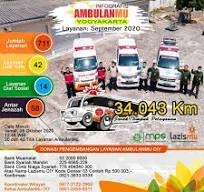 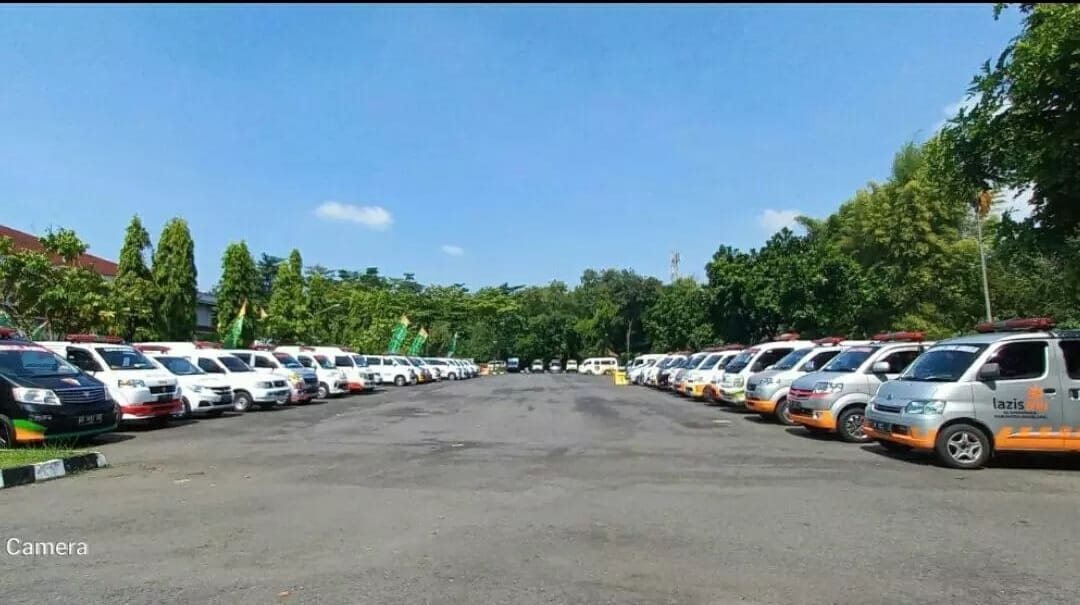 LAYANAN AMBULANMU 
(Ambulan Muhammadiyah)
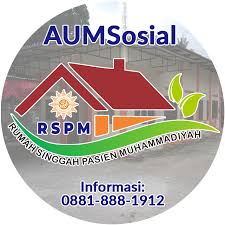 RUMAH SINGGAH 
PASIEN MUHAMMADIYAH (RSPM)
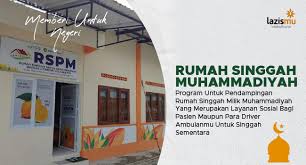 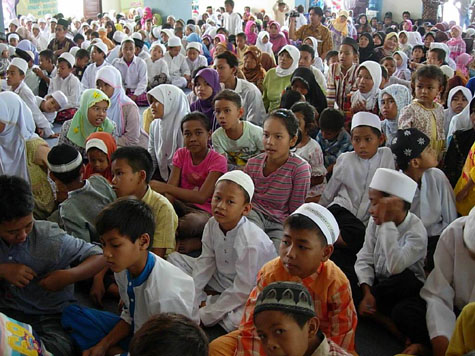 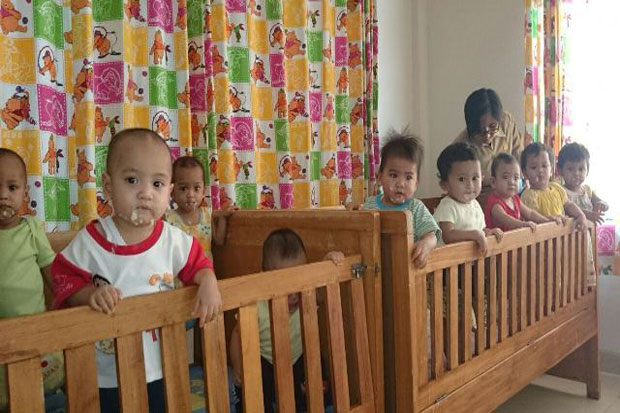 Panti Asuhan Anak (LKSA - MCC)
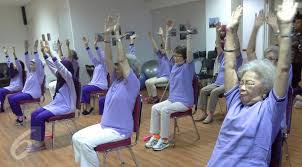 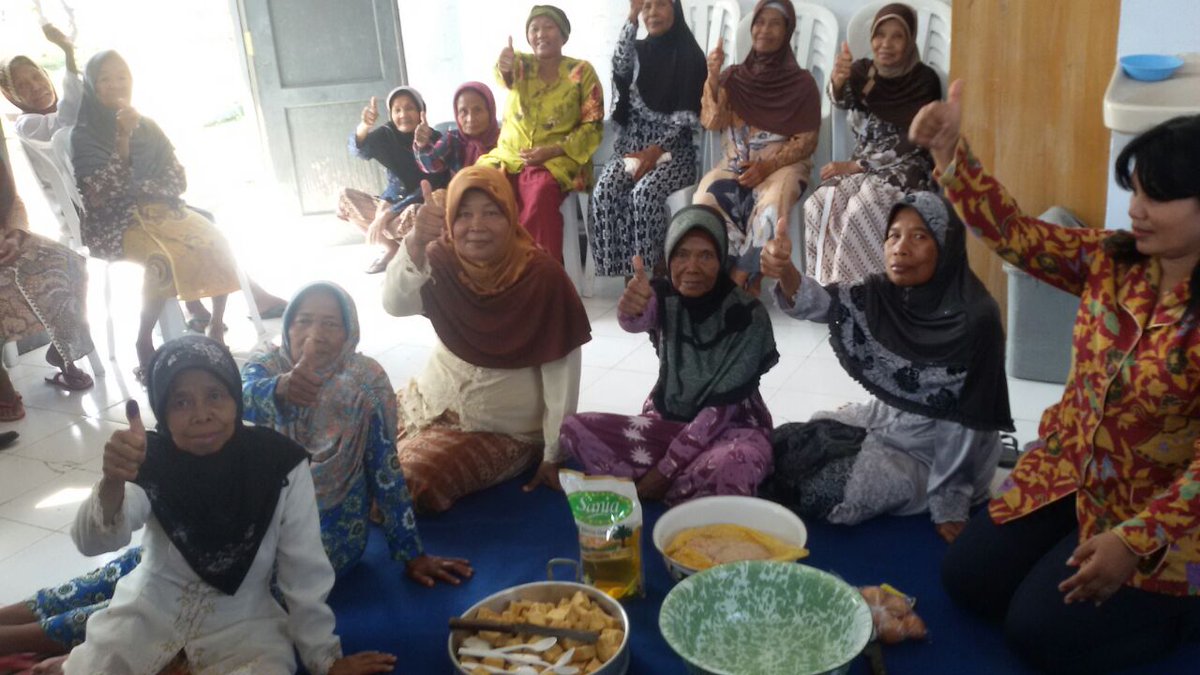 Senior Day Care
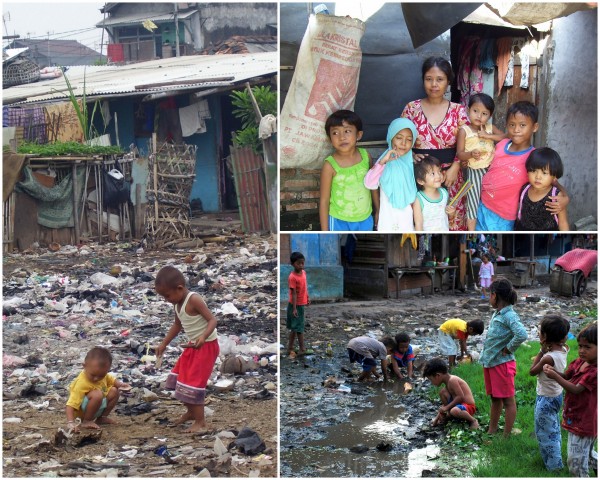 Rumah Singgah Anak Jalanan
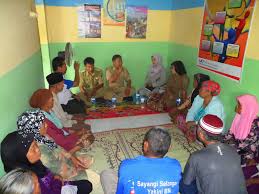 Biro Konsultasi Keluarga Aisyiyah (BIKSA)
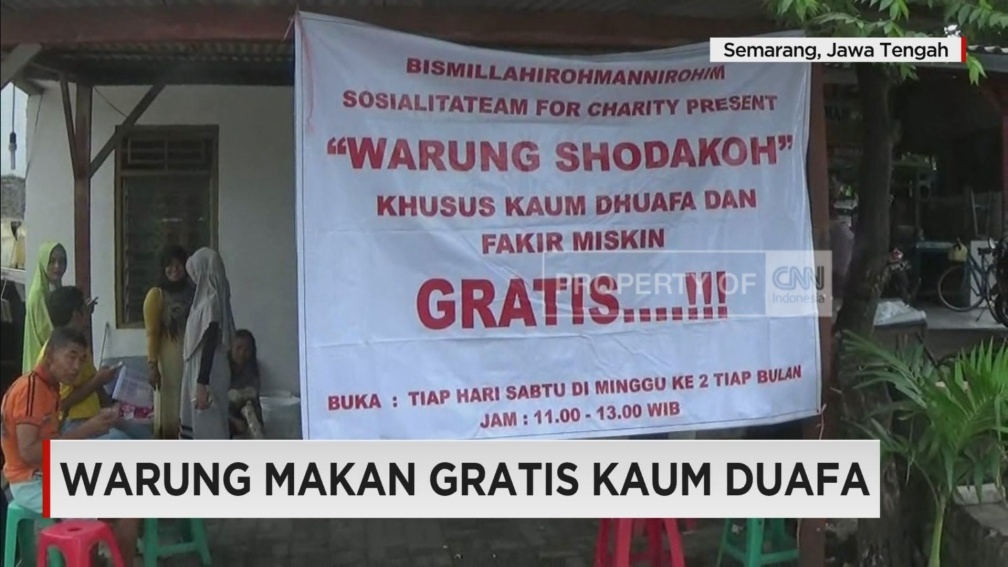 WARUNG 
DHU’AFA’
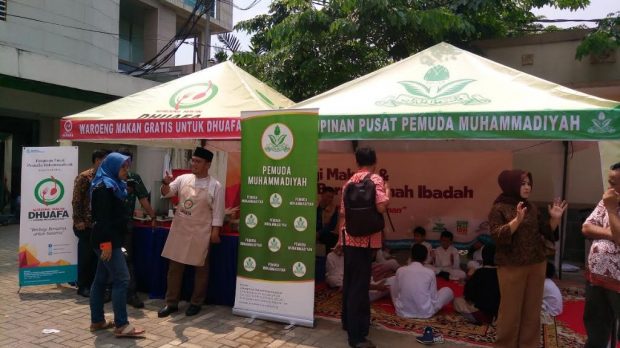 PANTI DIFABLE
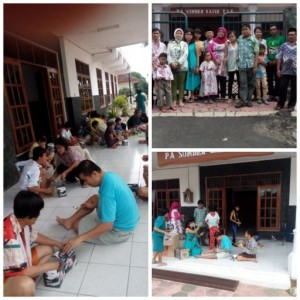 PANTI REHABILITASI KORBAN NARKOTIKA
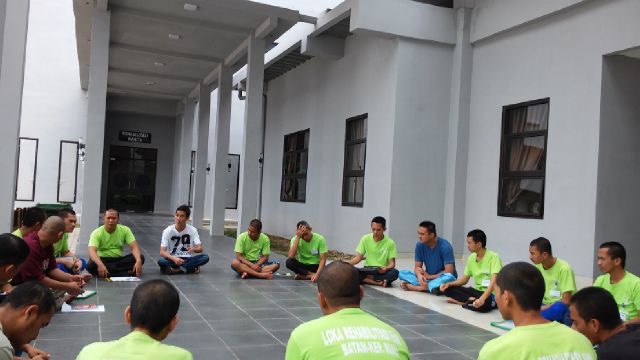 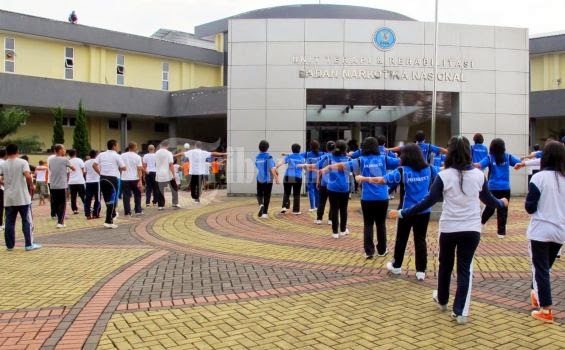 PANTI REHABILITASI KORBAN KEKERASAN
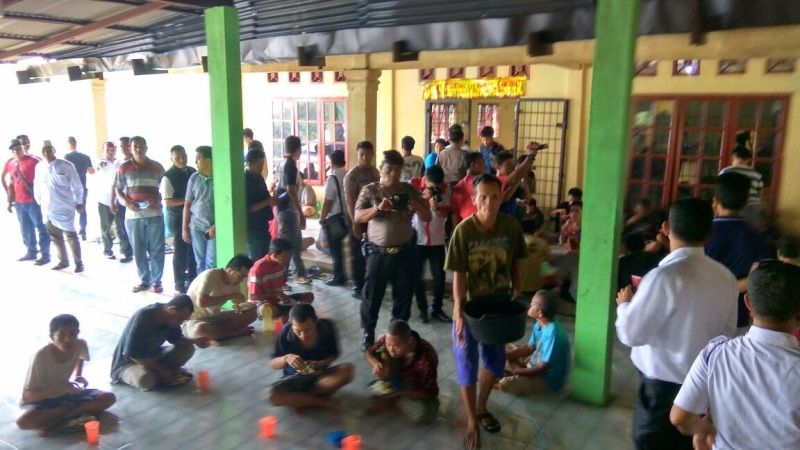 RUMAH SAKINAH
MUHAMMADIYAH
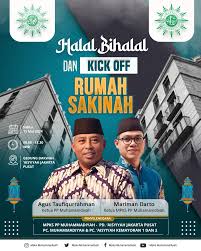 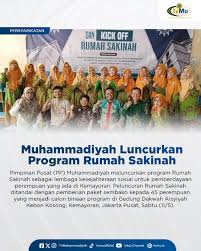 Kita berharap cara kita mengamalkan Islam 
(melalui Muhammadiyah dengan Gerakan al Ma’un)
 dapat menjadi solusi bagi problem kesejahteraan sosial di sekitar kita.

Sudahkan demikian?